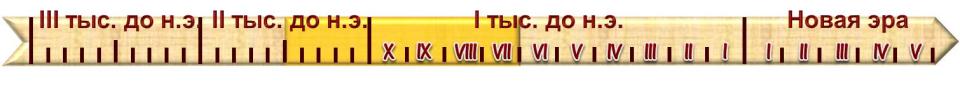 «ЖЕЛЕЗНОЕ» ЦАРСТВО АССИРИИ
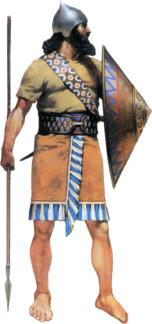 Образовательная система «Школа 2100». 
Данилов Д.Д. и др. Всеобщая история. 5-й класс. История Древнего мира. § 14.
Автор презентации: Казаринова Н.В. (учитель, г. Йошкар-Ола).
© ООО «Баласс», 2012.
[Speaker Notes: Рисунки Журнал «Новый солдат» №52 «Древняя Ассирия1076 – 670 BD»]
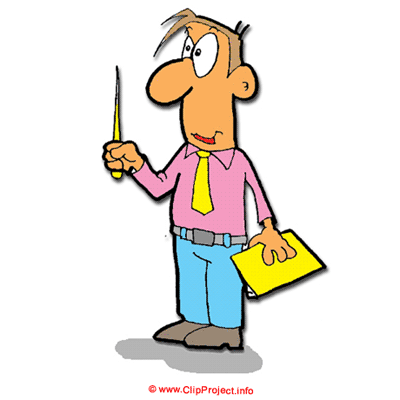 ОПРЕДЕЛЯЕМ ПРОБЛЕМУ
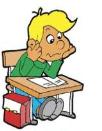 И как только люди обходились без железа? Тому, кто его придумал, премию вручить надо было! Столько можно сделать, если железо использовать!
Ты знаешь, что государство, в котором придумали железо, люди ненавидели и боялись, а однажды напали на него и уничтожили?
Сравни мнения Антошки и учёных. Какое наблюдается противоречие? 
Какой возникает вопрос? Сравни его с авторским.
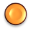 [Speaker Notes: Адрес рисунка фона http://krotov.info/pictures/books/volkov/Podosinov08.jpg]
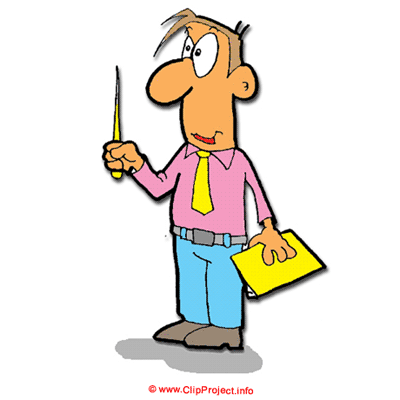 ОПРЕДЕЛЯЕМ ПРОБЛЕМУ
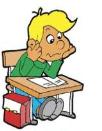 ВАША ФОРМУЛИРОВКА ПРОБЛЕМЫ МОЖЕТ НЕ СОВПАДАТЬ С АВТОРСКОЙ. ПОЖАЛУЙСТА, ВЫБЕРИТЕ В КЛАССЕ ТУ ФОРМУЛИРОВКУ, КОТОРАЯ ВАМ НАИБОЛЕЕ ИНТЕРЕСНА!
ПОЧЕМУ РАЗНЫЕ НАРОДЫ ПРОКЛИНАЛИ АССИРИЙЦЕВ И УНИЧТОЖИЛИ ИХ ГОСУДАРСТВО?
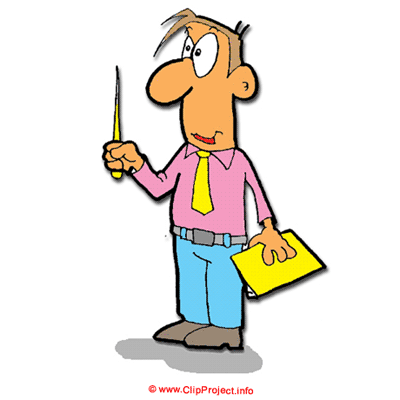 ВСПОМИНАЕМ ТО, ЧТО ЗНАЕМ
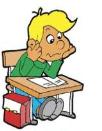 Необходимый уровень. С помощью стрелок соедини понятия с их определениями.
Повышенный уровень. Впиши в первую колонку недостающее понятие.
[Speaker Notes: Анимация поставлена на щелчок. Происходит выцветание задания и появление таблицы. Заполнение таблицы в режиме просмотра происходит при использовании встроенных средств Microsoft PPT]
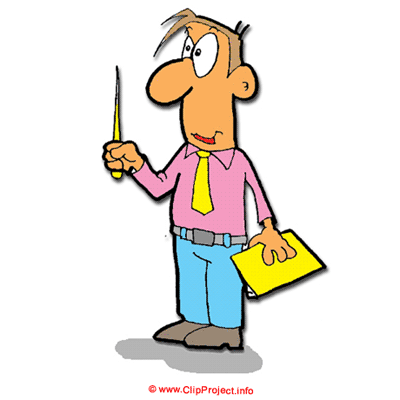 ВСПОМИНАЕМ ТО, ЧТО ЗНАЕМ
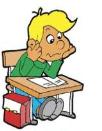 Необходимый уровень. Выбери в таблице верные утверждения и отметь их знаком «+».
Повышенный уровень. Исправь неверные утверждения на верные.
[Speaker Notes: Анимация поставлена на щелчок. Происходит выцветание задания и появление таблицы.
Для выполнения задания необходимо воспользоваться встроенными средствами Microsoft  PPT в режиме просмотра (инструмент «ПЕРО»)]
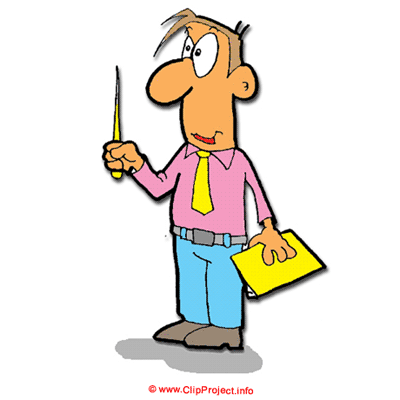 ОТКРЫВАЕМ НОВЫЕ ЗНАНИЯ
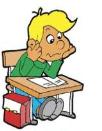 1. НАЧАЛО ЖЕЛЕЗНОГО ВЕКА
2. «ЛОГОВИЩЕ ЛЬВОВ»
[Speaker Notes: Рисунок Журнал «Новый солдат» №52 «Древняя Ассирия1076 – 670 BD» (рисунок можно удалить)]
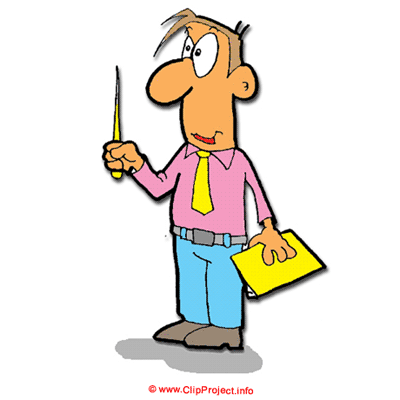 НАЧАЛО ЖЕЛЕЗНОГО ВЕКА
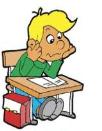 Необходимый уровень. Используя текст учебника на с. 90–91, определи и запиши достижения ассирийцев в хозяйственной деятельности.
__________________________________________
__________________________________________
__________________________________________
Повышенный уровень. К каким последствиям приведут данные достижения в жизни ассирийцев и всей Западной Азии?
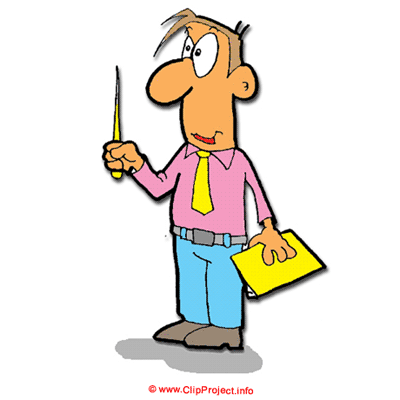 НАЧАЛО ЖЕЛЕЗНОГО ВЕКА
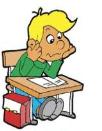 Повышенный уровень. Используя текст учебника (пункт 1), объясните, почему ассирийцы именно так решили использовать железо.
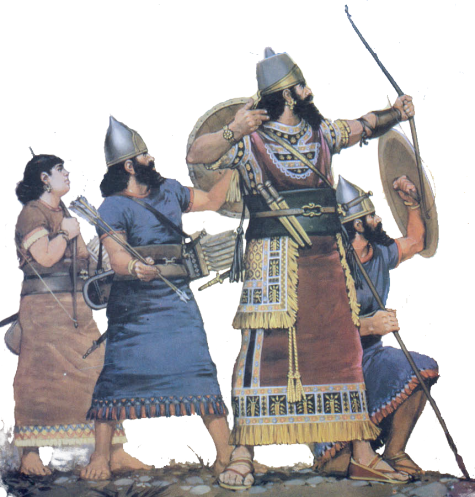 [Speaker Notes: Рисунок Журнал «Новый солдат» №52 «Древняя Ассирия1076 – 670 BD»]
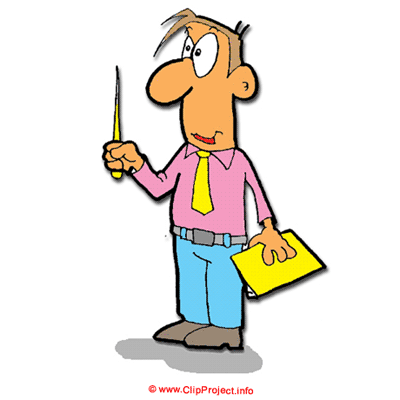 НАЧАЛО ЖЕЛЕЗНОГО ВЕКА
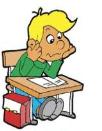 На твой взгляд, переход к железному веку – это благо или зло для человечества?
Необходимый уровень. Отрази свою позицию и приведи в её подтверждение один аргумент.
Повышенный уровень. Приведи два-три аргумента в подтверждение своего мнения или рассмотри явление с разных сторон, обосновав каждую позицию одним аргументом.
[Speaker Notes: Анимация поставлена на щелчок. Происходит выцветание задания и появление таблицы.
Для выполнения задания необходимо воспользоваться встроенными средствами Microsoft  PPT в режиме просмотра (инструмент «ПЕРО»)]
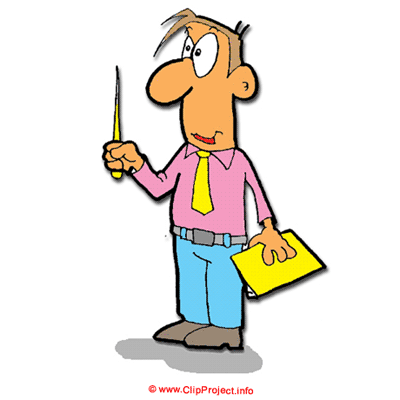 «ЛОГОВИЩЕ ЛЬВОВ»
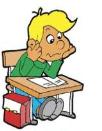 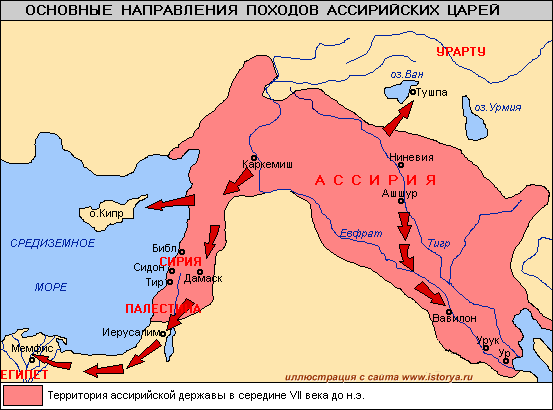 Повышенный уровень. С помощью карты на с. 93 ответь на вопросы:
 Где находилась Ассирия?
 Какие страны и народы пострадали от походов ассирийцев?
 Какие страны были включены в Ассирийскую державу?
[Speaker Notes: СЛАЙДЫ 10-11 ДУБЛИРУЮТ ДРУГ ДРУГА. НЕОБХОДИМО ОДИН ИЗ НИХ УДАЛИТЬ
Адрес карты http://www.istorya.ru/imagens/map/assiria06.gif
Анимация поставлена на щелчок. Происходит выцветание задания и появление карты.]
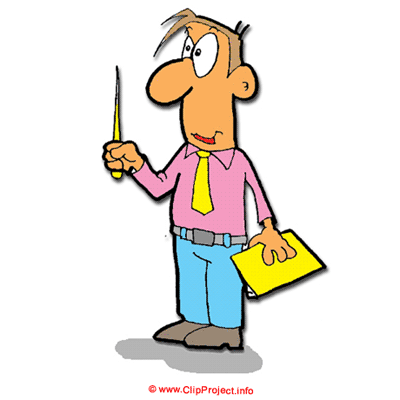 «ЛОГОВИЩЕ ЛЬВОВ»
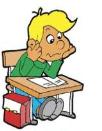 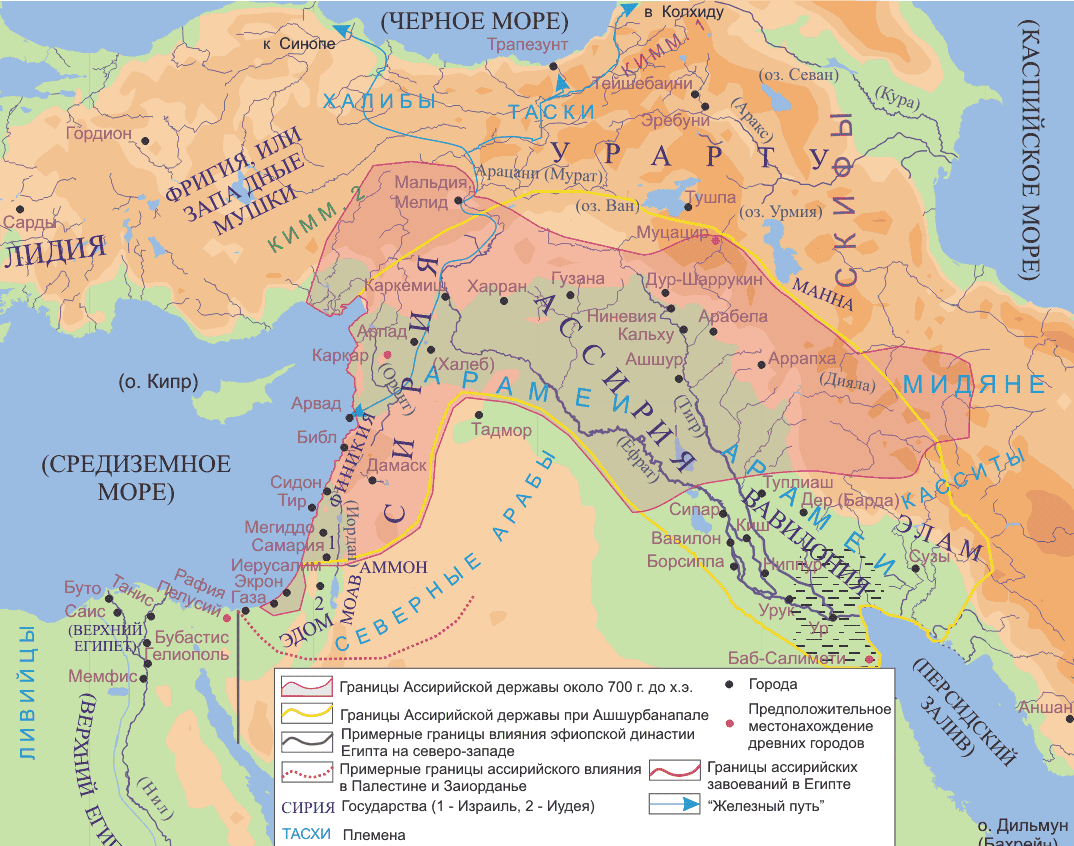 Повышенный уровень. С помощью карты (с. 93 или слайд) ответь на вопросы:
 Где находилась Ассирия?
 Какие страны и народы пострадали от походов ассирийцев?
 Какие страны были включены в Ассирийскую державу?
[Speaker Notes: Адрес карты http://gumilevica.kulichki.net/maps/he105.png
Анимация поставлена на щелчок. Происходит выцветание задания и появление карты.  Для выполнения задания необходимо воспользоваться встроенными средствами Microsoft  PPT в режиме просмотра (инструмент «ПЕРО»)]
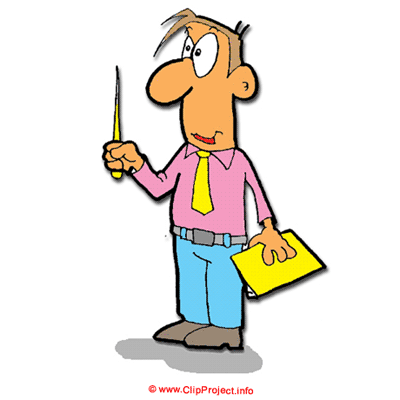 «ЛОГОВИЩЕ ЛЬВОВ»
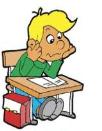 Повышенный уровень. Используя текст  § 14 (пункт 2), объясни и запиши, что позволило ассирийцам создать мировую державу?
__________________________________________
__________________________________________
__________________________________________
Повышенный уровень. Используя текст § 14 (пункт 2), объясни и запиши, из-за чего погибла Ассирия?
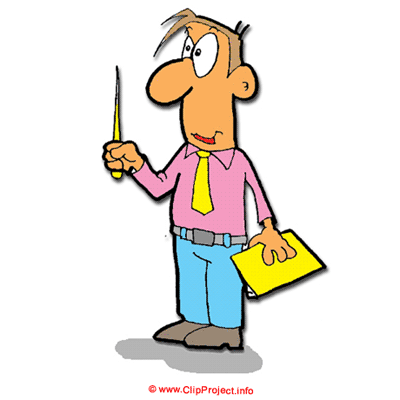 «ЛОГОВИЩЕ ЛЬВОВ»
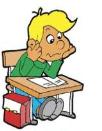 Повышенный уровень. Какие достижения и уроки нам оставила в наследство Ассирийская держава?
НАСЛЕДСТВО АССИРИЙСКОЙ ДЕРЖАВЫ
ДОСТИЖЕНИЯ
УРОКИ
___________________________
___________________________
___________________________
___________________________
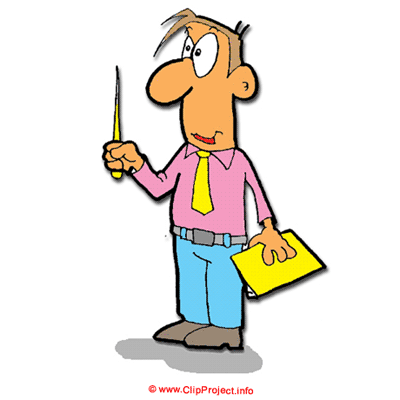 ОТКРЫВАЕМ НОВЫЕ ЗНАНИЯ
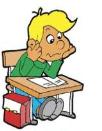 АССИРИЙСКАЯ МИРОВАЯ ДЕРЖАВА – ОТ ЕГИПТА ДО ЮЖНОГО
МЕЖДУРЕЧЬЯ – ПРОСУЩЕСТВОВАЛА ЛИШЬ ПОЛТОРА СТОЛЕТИЯ.
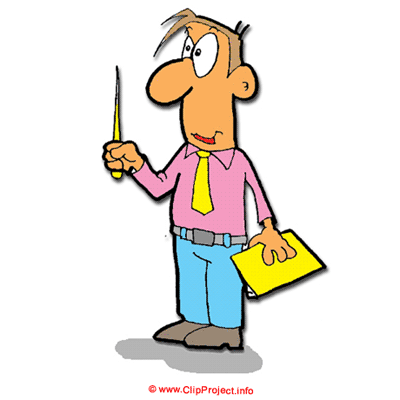 ПРИМЕНЯЕМ НОВЫЕ ЗНАНИЯ
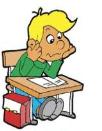 Необходимый уровень. Укажи на карте-схеме страны: Египет, Сирия, Палестина, Финикия, Междуречье, Ассирия.
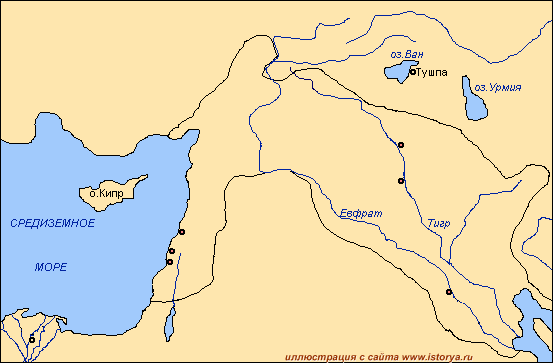 Египет
Сирия
Палестина
Финикия 
Междуречье
Ассирия
[Speaker Notes: Адрес карты http://www.istorya.ru/imagens/map/assiria06.gif 
Переход на слайд 16 по кнопке. Для выполнения задания необходимо воспользоваться встроенными средствами Microsoft  PPT в режиме просмотра (инструмент «ПЕРО»)]
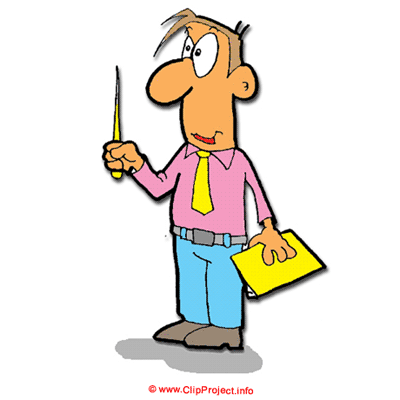 ПРИМЕНЯЕМ НОВЫЕ ЗНАНИЯ
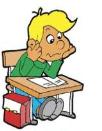 Необходимый уровень. Укажи цифрами на карте-схеме города: Мемфис, Вавилон, Тир,  Сидон, Библ.
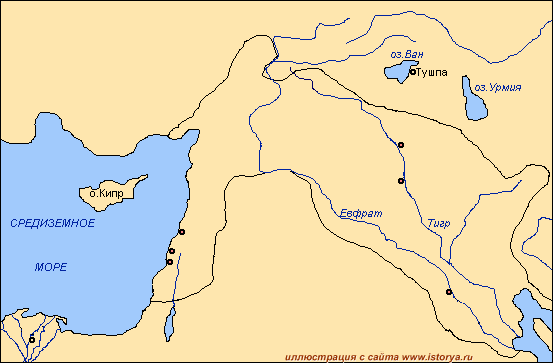 Мемфис 
Вавилон 
Тир
Сидон 
Библ
[Speaker Notes: Адрес карты http://www.istorya.ru/imagens/map/assiria06.gif 
Переход на слайд 17 по кнопке. Для выполнения задания необходимо воспользоваться встроенными средствами Microsoft  PPT в режиме просмотра (инструмент «ПЕРО»)]
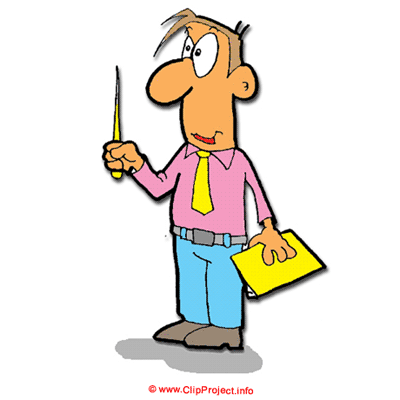 ПРИМЕНЯЕМ НОВЫЕ ЗНАНИЯ
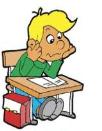 Повышенный уровень. Отметьте на карте-схеме красными стрелками направления завоевательных походов ассирийцев. Обведи красной линией владения Ассирийской державы в середине VII века до н.э., надпиши название её столицы.
[Speaker Notes: Переход на слайд 18 по кнопке.]
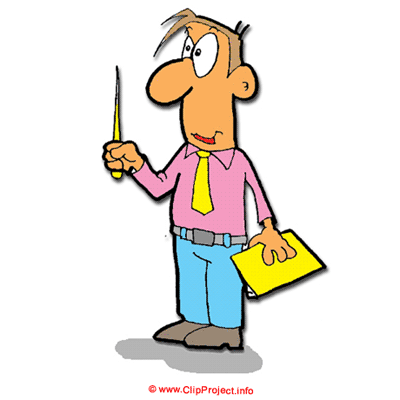 ПРИМЕНЯЕМ НОВЫЕ ЗНАНИЯ
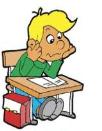 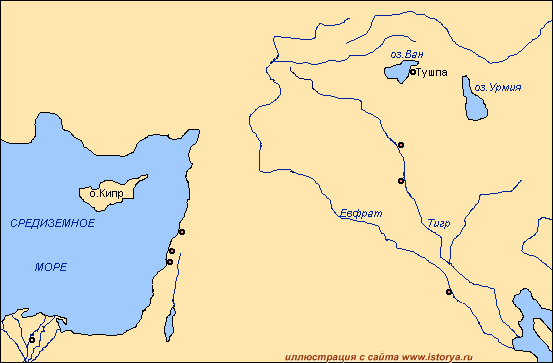 [Speaker Notes: Адрес карты http://www.istorya.ru/imagens/map/assiria06.gif 
Завершение показа презентации по кнопке. Для выполнения задания необходимо воспользоваться встроенными средствами Microsoft  PPT в режиме просмотра (инструмент «ПЕРО»)]
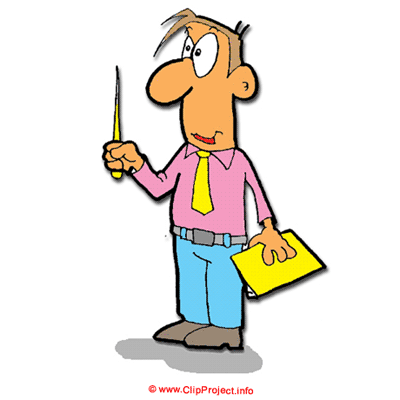 ПРИМЕНЯЕМ НОВЫЕ ЗНАНИЯ
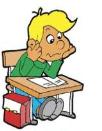 Необходимый уровень. Отметь соответствующими цифрами следующие события:  1 – разрушение столицы Ассирии – Ниневии; 2 – начало железного века в Западной Азии.
[Speaker Notes: Для выполнения задания необходимо воспользоваться встроенными средствами Microsoft  PPT в режиме просмотра (инструмент «ПЕРО»)]
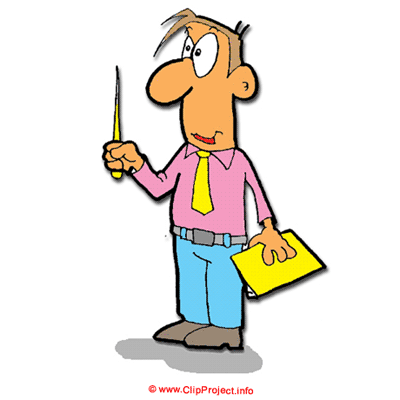 ПРИМЕНЯЕМ НОВЫЕ ЗНАНИЯ
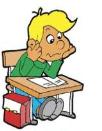 Повышенный уровень. Отметь цифрой 3 ещё одно событие из истории Ассирийской державы и отметь его на ленте времени.
[Speaker Notes: Для выполнения задания необходимо воспользоваться встроенными средствами Microsoft  PPT в режиме просмотра (инструмент «ПЕРО»)]
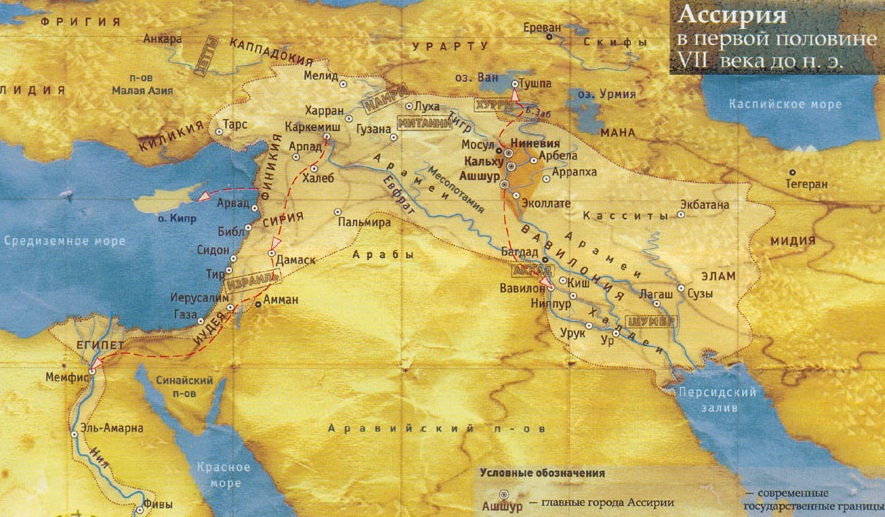 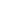 [Speaker Notes: Карта  "ВОКРУГ СВЕТА" 2003 г. № 12 (2759).]